Guided Discovery through the Digital Extracurriculum: Celebrating Lifelong Learning, Participatory Culture, and Affinity Spaces
Kelly L. Jones, Ph.D.
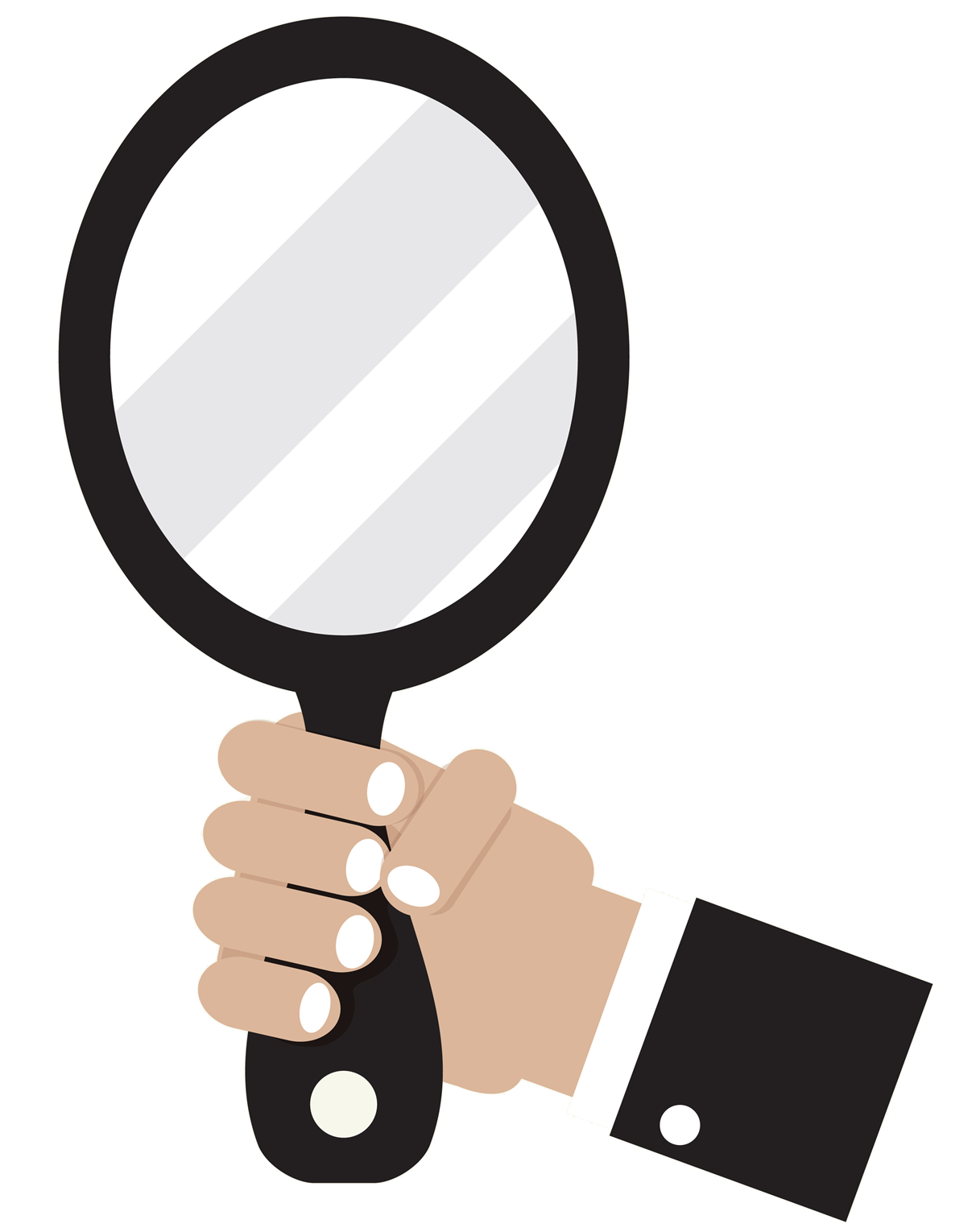 We hold the mirror.
[Speaker Notes: As L&D professionals, we act as mirrors, allowing others to learn; Reflect, clarify, or walk through (transform). It’s difficult to focus on our own learning when our work is focused on the development of others. As student-centered teachers, we need time away from the classroom for inspiration and practices that help cultivate our own curiosity, creativity, and metacognition.]
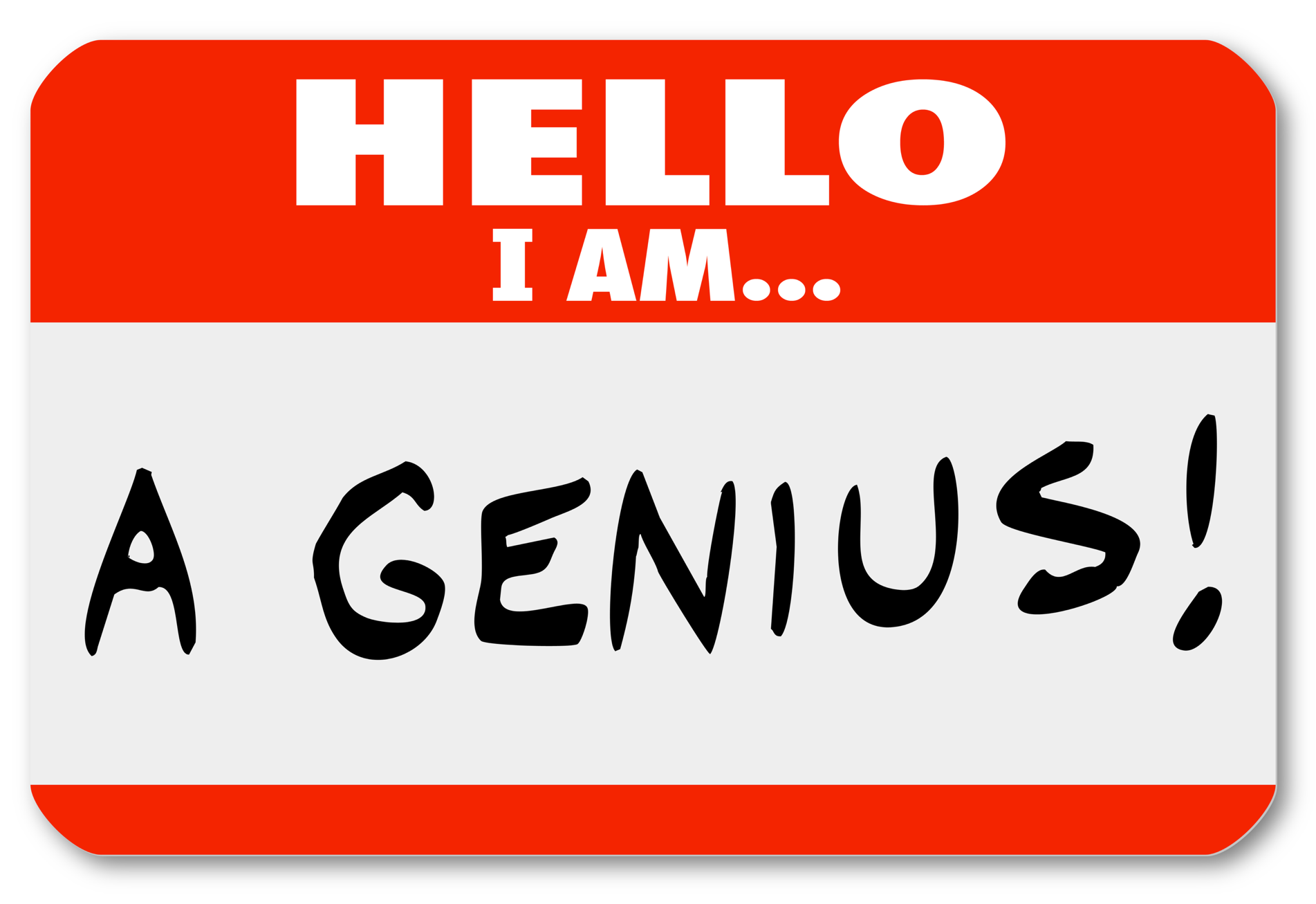 [Speaker Notes: Group Discussion
Think of something you are an expert at that has nothing to do with your profession. How did you learn it? Why did you learn it?]
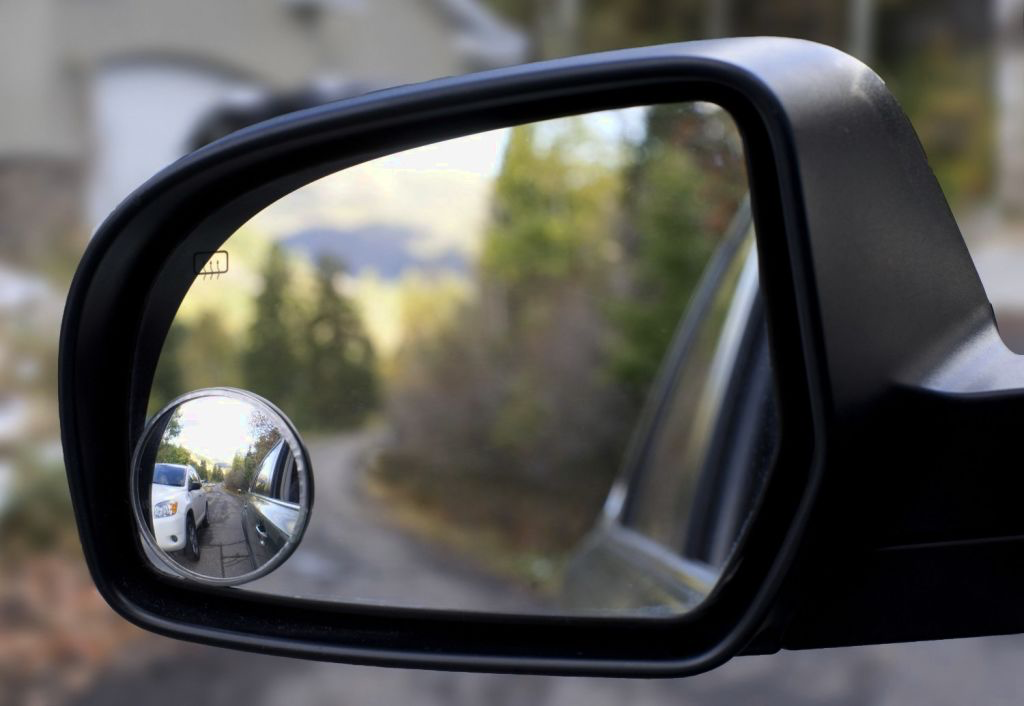 [Speaker Notes: Expert Blind Spot]
Pedagogical Content Knowledge (PCK)
Lee Shulman
[Speaker Notes: neuroscience and motivation (curiosity, story, discovery)]
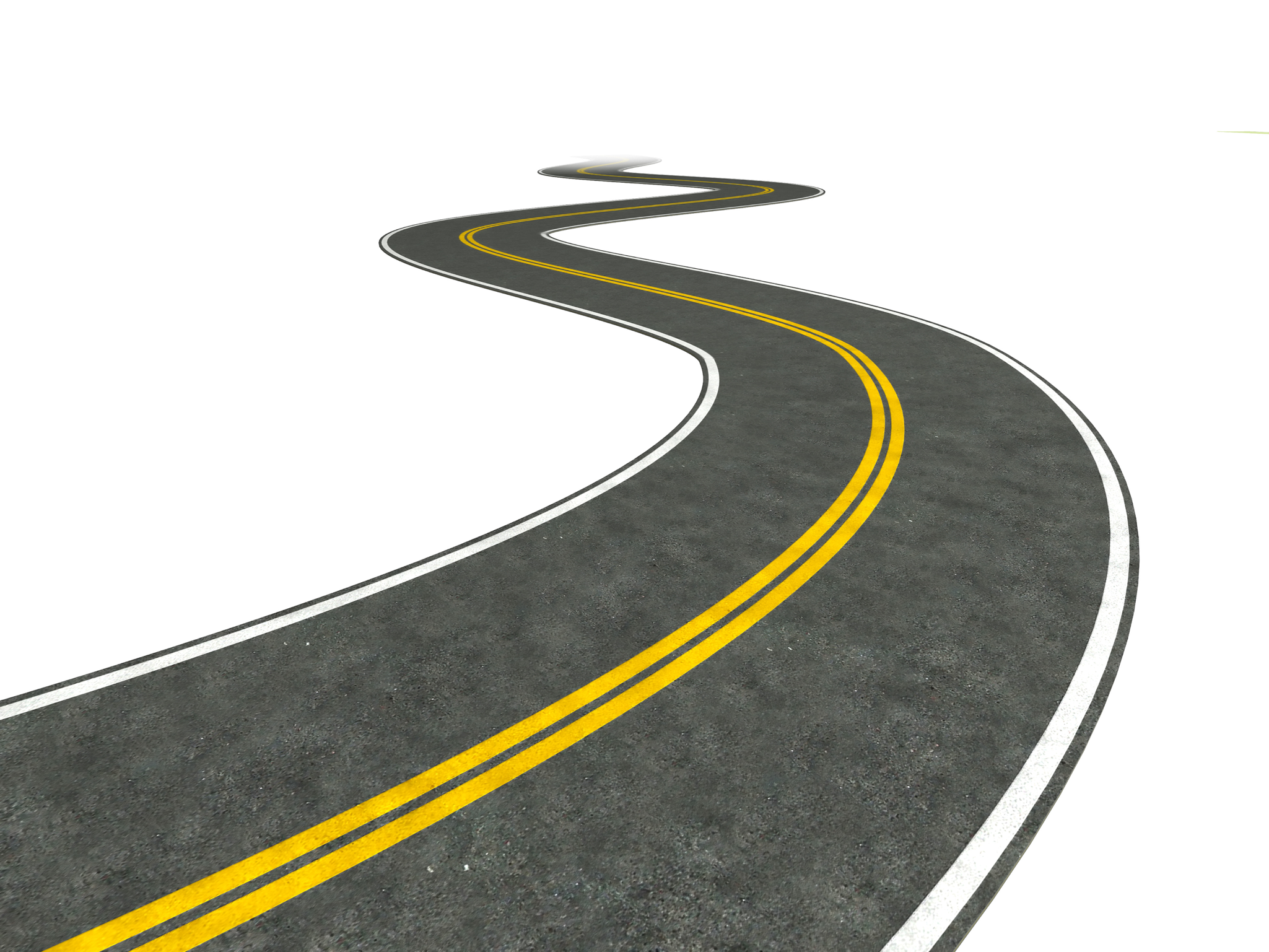 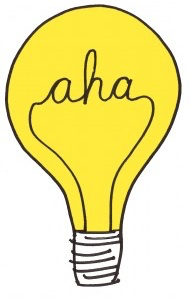 [Speaker Notes: GROUP DISCUSSION

How does it feel to be at the beginning of a learning curve?

How does the “ah-ha” moment feel?]
A Lifelong Learning Framework
“It will go on in clubs, churches, cinemas, theatres, concert rooms, trade unions, political societies, and in the homes of the people where there are books, newspapers, music, wireless sets, workshops, gardens and groups of friends.”  
--Basil Yeaxlee, 1929
[Speaker Notes: Education as part of living is a theme that Basil Yeaxlee develops in the first book-length exploration of lifelong education in 1929. He drew on the work of Lindeman and others, and upon his own extensive experience within adult education in Britain. He had helped organize the adult learning and social programmes of the YMCA (e.g. around the extensive provision for soldiers during the First World War), and was a pivotal figure in gaining recognition for adult education as a field of practice in the UK (partly through his work for educational settlements and the British Institute of Adult Education.
In Lifelong Education, Yeaxlee looks back at many of the themes of The 1919 Report and argues for a ‘ much wider and fuller lifelong education’ (Yeaxlee 1929: 34).]
Guided Discovery in the Digital Age
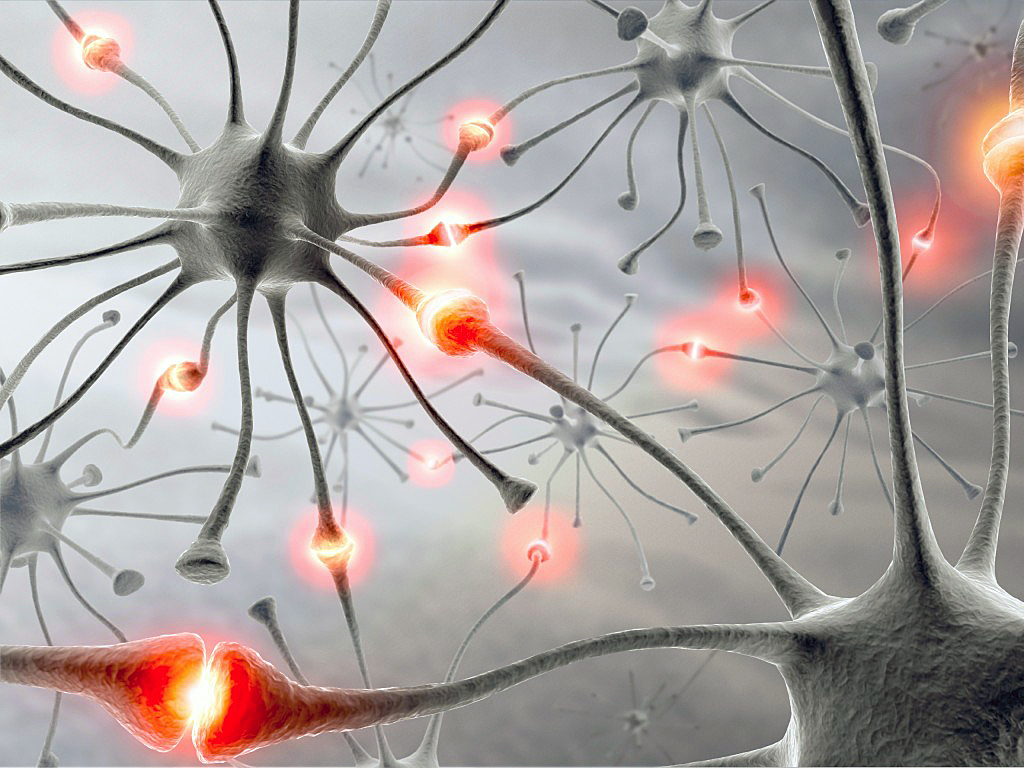 Self Directed Learning (Maurice Gibbons)
Personal Learning Network (Jane Hart)
Silver bullet, magic pill, secret key…
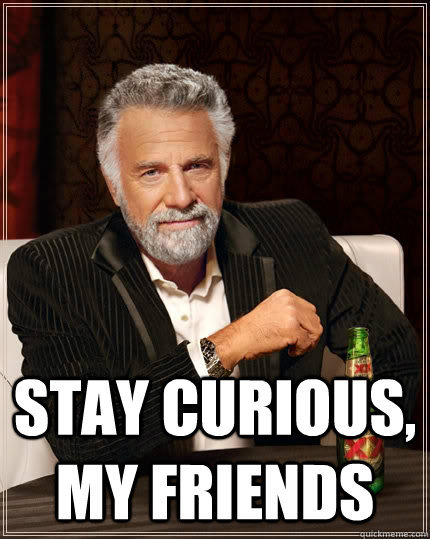 [Speaker Notes: Read widely, outside of your field
Learn from and with others
Explore libraries and bookstores and stumble upon things (tell mt Brave New World story here)
Puzzles and mysteries
The power of wonder
Curiosty is fuel for intrinsic motivation
Find what fascinates you
Learn a new skill 
Ask and reflect
People, not google 
Stay open and suspend judgment]
Seek questions, not just answers
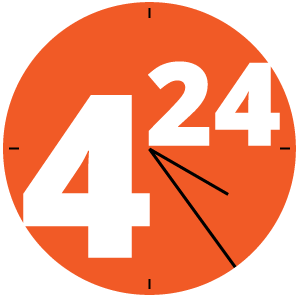 https://4-24project.org
21st Century Lifelong Learning Praxis
Digital Extracurriculum
Participatory Culture (Henry Jenkins)
Affinity Spaces (James Paul Gee)
[Speaker Notes: Participatory culture is a term coined by Jenkins (2006) to describe a culture “in 
which fans and other consumers are invited to actively participate in the creation and circulation of new content” (p. 331). The concept provides a way of examining our ever- changing relationship with media and popular culture within the contemporary shift from consumer to producer. Jenkins (2006) explains, “Rather than talking about media producers and consumers as occupying separate roles, we might now see them as participants who interact with each other according to a new set of rules that none of us fully understands” (p. 3). Participatory culture is changing the ways in which schools, communities and professions function 


Affinity spaces are interest-based and are not formed by similarities in participants’ ages, races, gender, or geographic locations. Gee’s (2004) theory of affinity spaces connects with the third characteristic of participatory culture, which is “some type of informal mentorship whereby participants learn from those in the community with more experience” (Jenkins et al., 2009).]
Sharing Our Processes
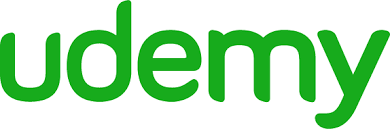 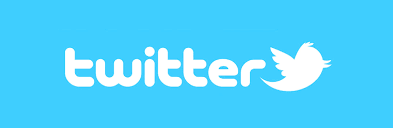 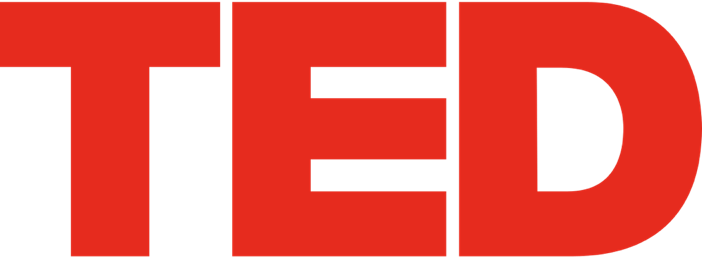 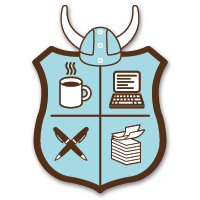 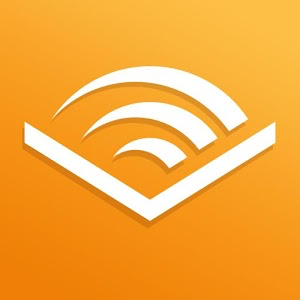 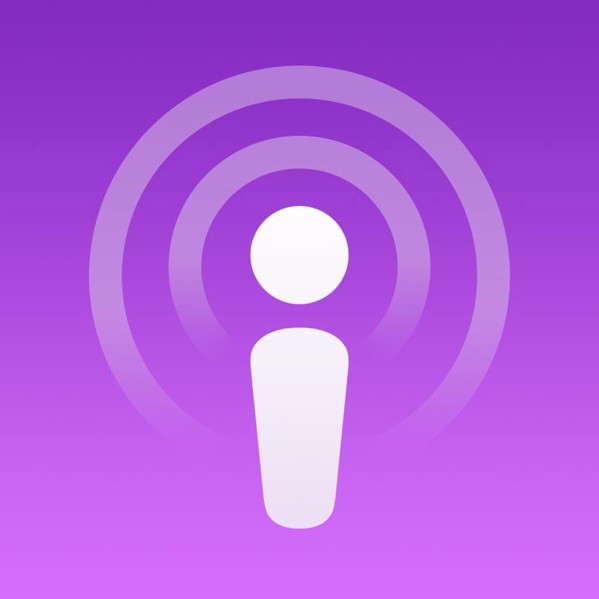 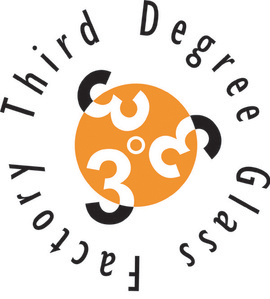 [Speaker Notes: Top dozen lifelong learning tools; I’m like a lifelong learning scribe...

Infed, linkedin, fb, twitter, podcast app, audible app, TED app, improv, nanowrimo, glass blowing, phone, books, atd, lean in]
Building Your Lifelong Learning Toolkit
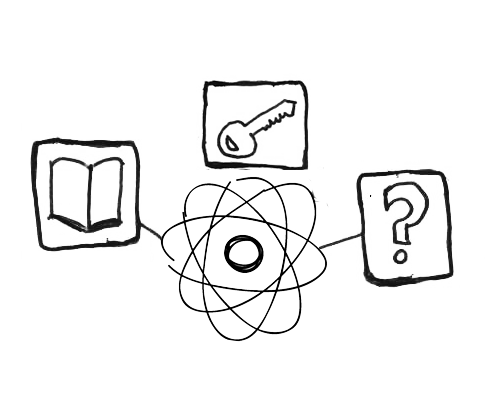 [Speaker Notes: List 5-10 tools and share with the group]
Takeaway Idea: Lifelong Learning Journal
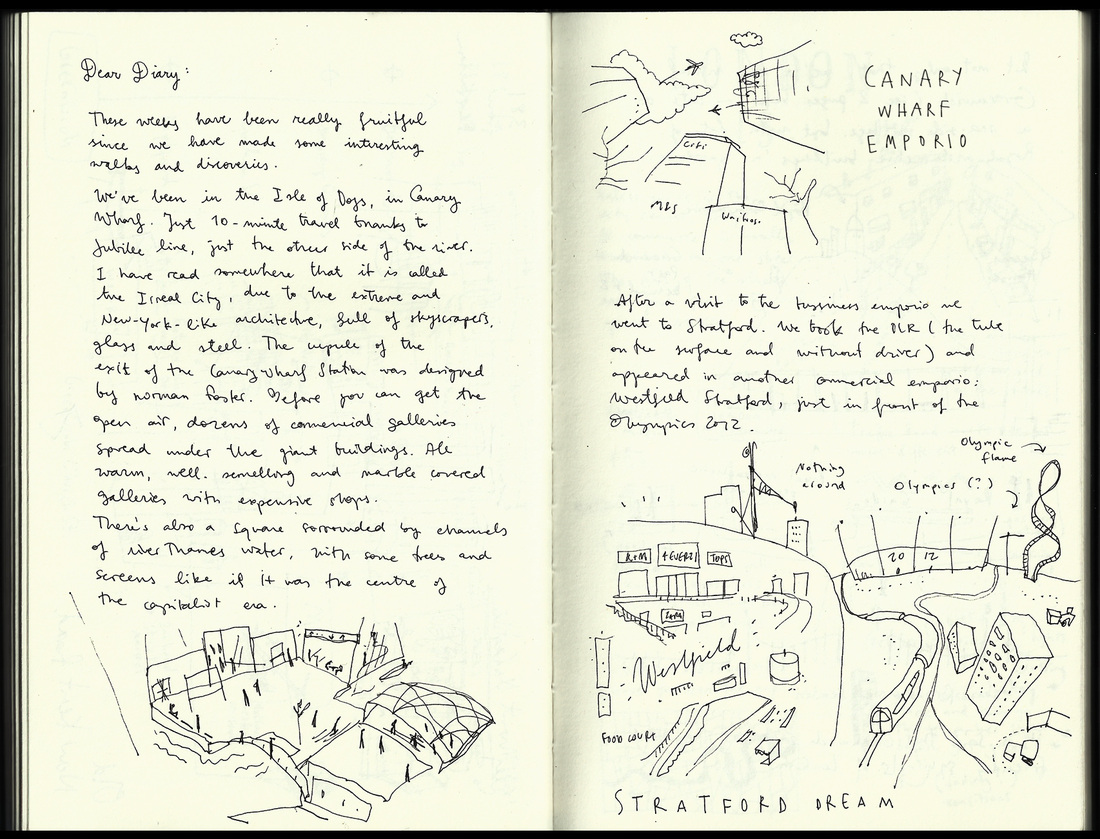 [Speaker Notes: Power of reflective journaling
Bullet journaling, Passion Planner, apps and online tools
Question, examine, explore the emotions of the learning curve, remember what it was like to learn your discipline
Pick one thing and use this for 90 days; see what you learn about the topic and about yourself]
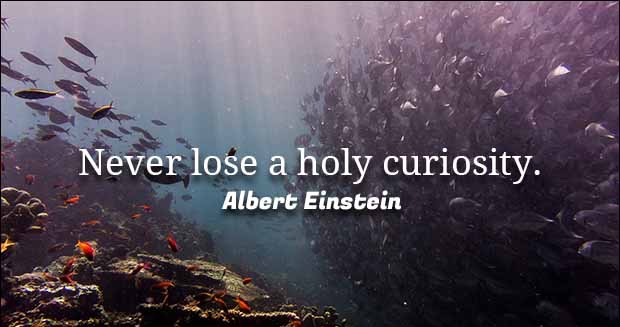 [Speaker Notes: The important thing is not to stop questioning… Never lose a holy curiosity. Albert Einstein]
Continue the Conversation…
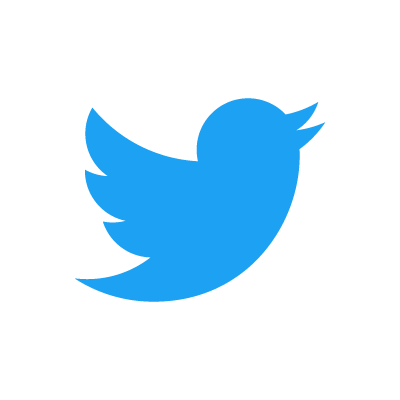 Kelly L. Jones, Ph.D.                   @DrKellyJones

Email: kellyleejones@gmail.com 

http://southernfriedscholar.com

             
The icons on slide 12 were created by Jody Lumsden. She can be reached at Jody@learnbypixel.com
References
Antikainen, A., Houtsonen, J., Huotelin, H. and Kauppila, J. (1996) Living in a Learning Society: Life-Histories, Identities and Education. London: Routledge.
Edwards, E., Hanson, A. and Raggett, P. (eds.) (1996) Boundaries of Adult Learning, London: Routledge. 
Faure, E. and others (1972) Learning to Be. Paris: UNESCO.
Field, J. (2000) Lifelong Learning and the New Educational Order, Stoke of Trent: Trentham Books. 
Gee, J. P. (2012). Social linguistics and literacies. New York, NY: Routledge.
Jenkins, H. (2006). Convergence culture: Where old and new media collide. New York, NY: New York University.
Smith, M. K. (1996, 2001) ‘Lifelong learning’, the encyclopedia of informal education, http://www.infed.org/lifelonglearning/b-life.htm.
Shulman, L. S. (1986). “Those who understand: Knowledge growth in teaching.” Educational Researcher Feb. 1986: 4-14.
Tight, M. (1996) Key Concepts in Adult Education and Training, London: Routledge.
Yeaxlee, B. A. (1929) Lifelong Education, London: Cassell.